Autonomous Navigation for Flying RobotsLecture 2.3:2D Robot Example
Jürgen Sturm
Technische Universität München
2D Robot
Robot is located somewhere in space
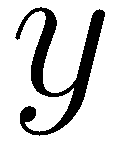 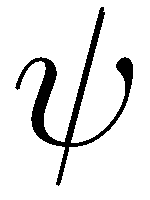 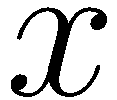 Autonomous Navigation for Flying Robots
Jürgen Sturm
2
2D Robot
Robot is located somewhere in space
Robot pose:
Position
Orientation      (yaw angle/heading)
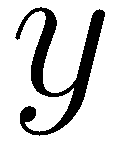 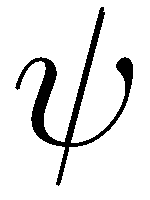 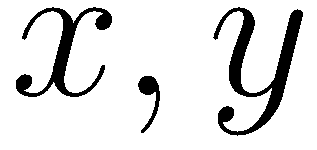 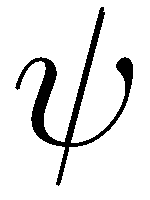 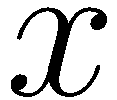 Autonomous Navigation for Flying Robots
Jürgen Sturm
3
Robot Pose
Robot is located somewhere in space
Robot pose:
Position
Orientation      (yaw angle/heading)
Robot pose represented as transformation matrix:
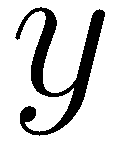 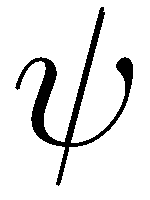 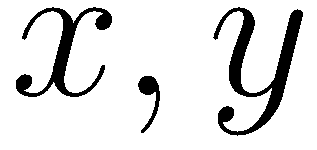 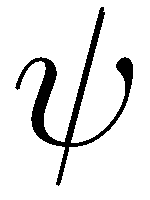 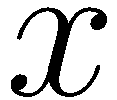 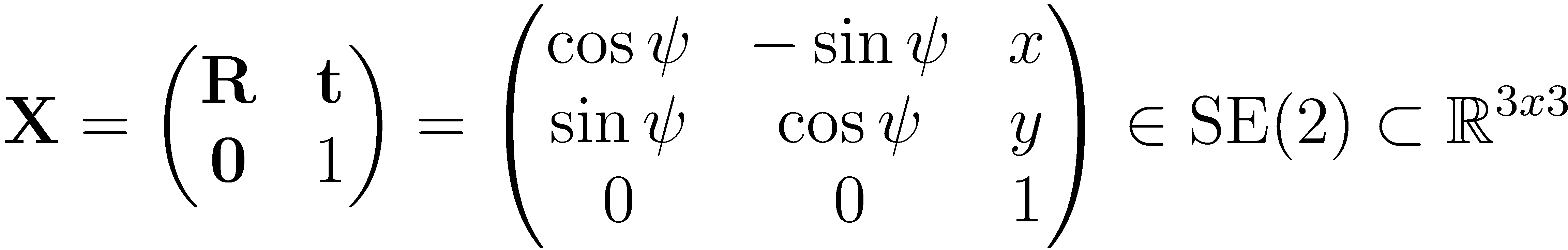 Autonomous Navigation for Flying Robots
Jürgen Sturm
4
Robot Pose
Robot is located at 



Robot pose
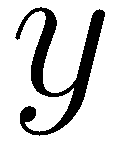 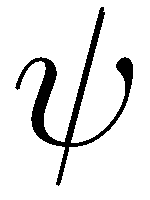 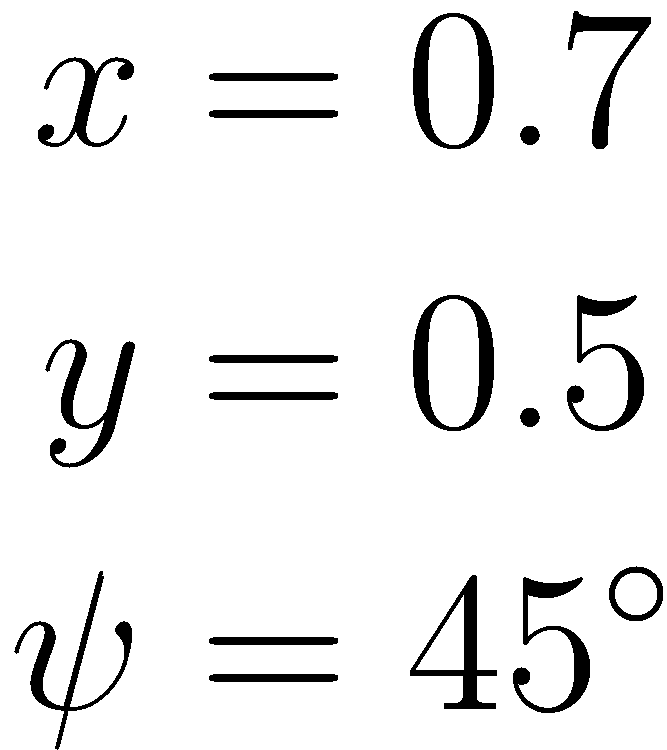 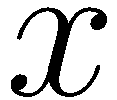 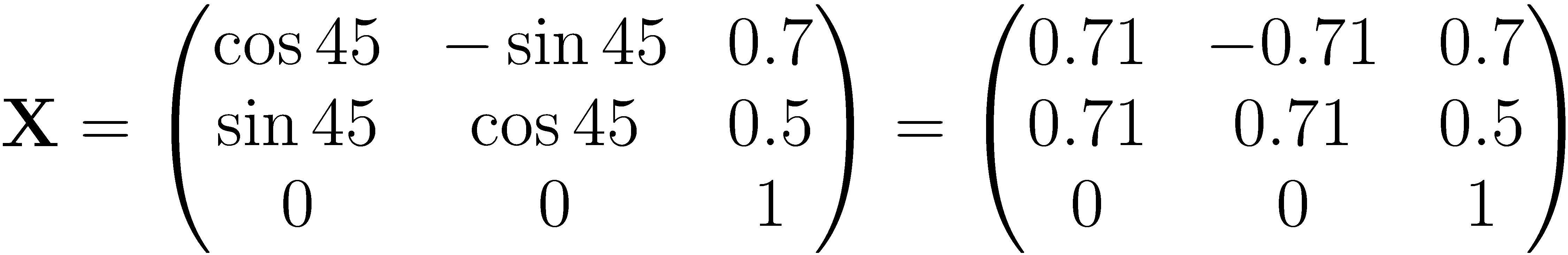 Autonomous Navigation for Flying Robots
Jürgen Sturm
5
Coordinate Transformations
Robot is located somewhere in space
Robot pose:
Position
Orientation      (yaw angle/heading)
What is the pose after moving 1m forward?
How do we need to move to reach a certain position?
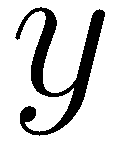 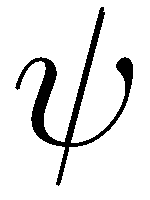 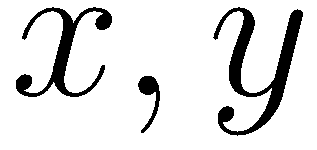 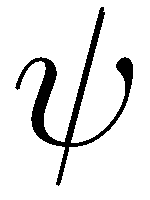 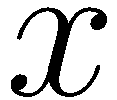 Autonomous Navigation for Flying Robots
Jürgen Sturm
6
Coordinate Transformations
Robot moves forward by 1m
What is its position afterwards?


Point located 1m in front of the robot in local coordinates:
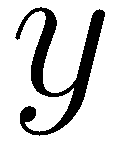 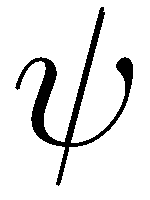 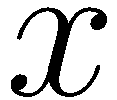 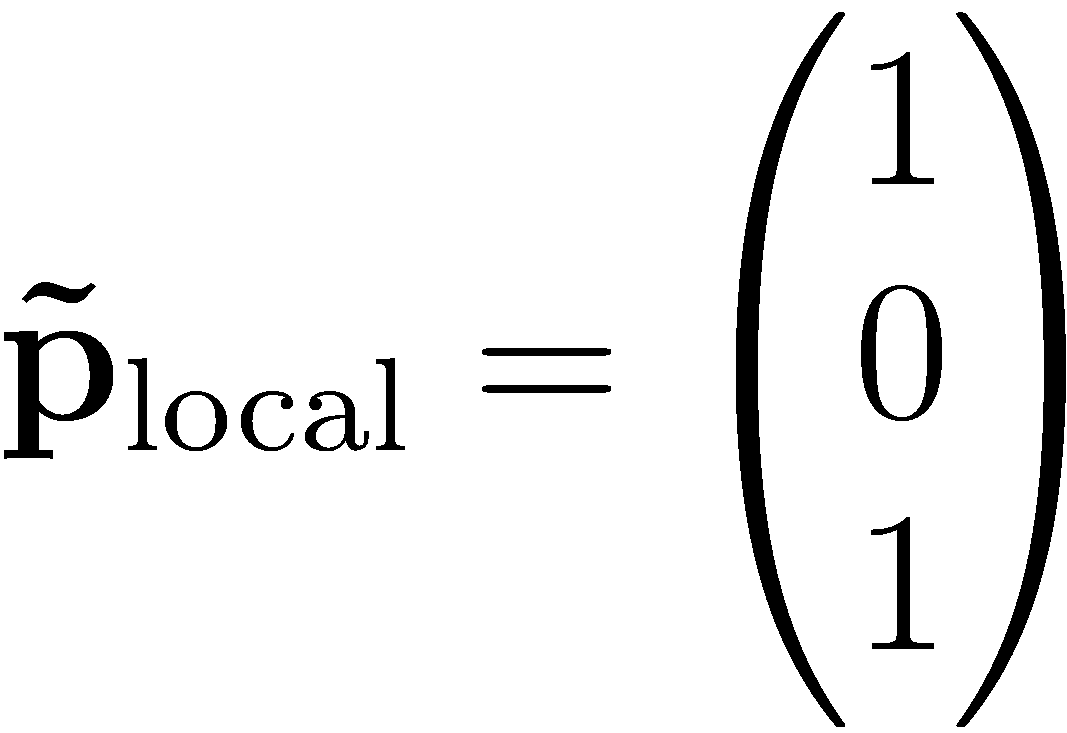 Autonomous Navigation for Flying Robots
Jürgen Sturm
7
Coordinate Transformations
Robot moves forward by 1m
What is its position afterwards?


Point located 1m in front of the robot in global coordinates:
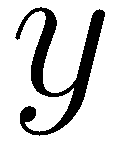 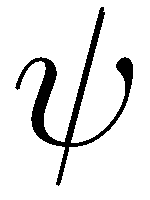 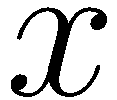 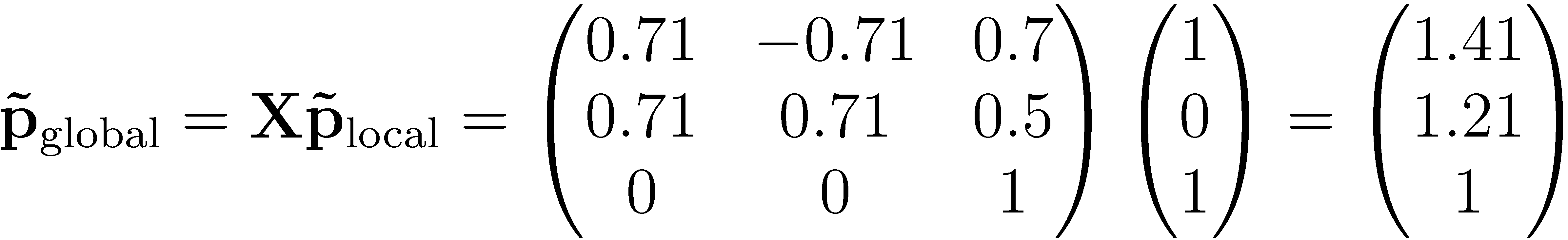 Autonomous Navigation for Flying Robots
Jürgen Sturm
8
Coordinate Transformations
We transformed local to global coordinates
Sometimes we need to do the inverse
How can we transform global coordinates into local coordinates?
Autonomous Navigation for Flying Robots
Jürgen Sturm
9
Coordinate Transformations
We transformed local to global coordinates
Sometimes we need to do the inverse
How can we transform global coordinates into local coordinates?
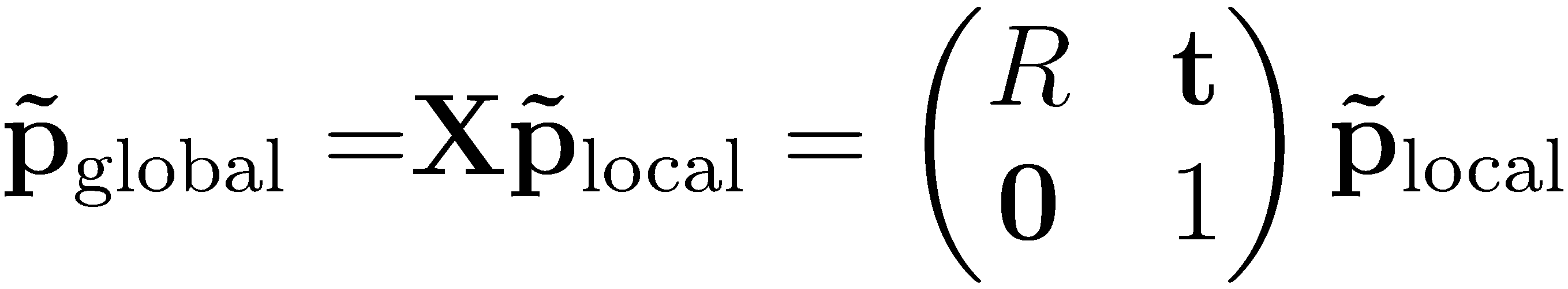 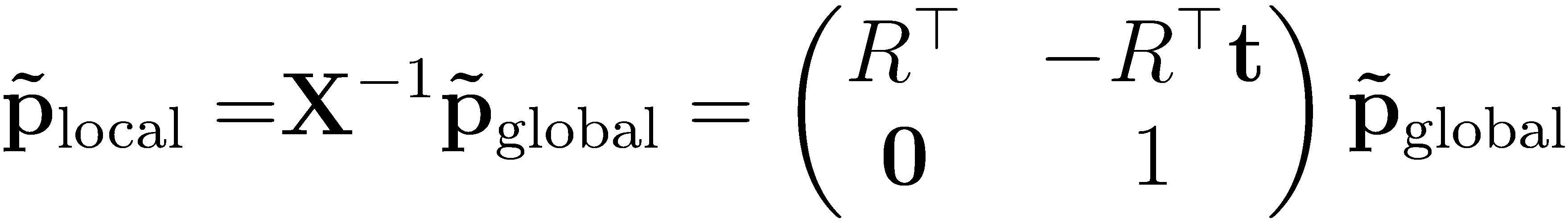 Autonomous Navigation for Flying Robots
Jürgen Sturm
10
Coordinate Transformations
Now consider a different motion
Robot moves 0.2m forward, 0.1m sideward and turns by 10deg

Euclidean transformation:
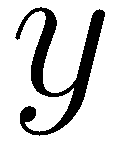 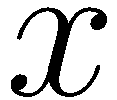 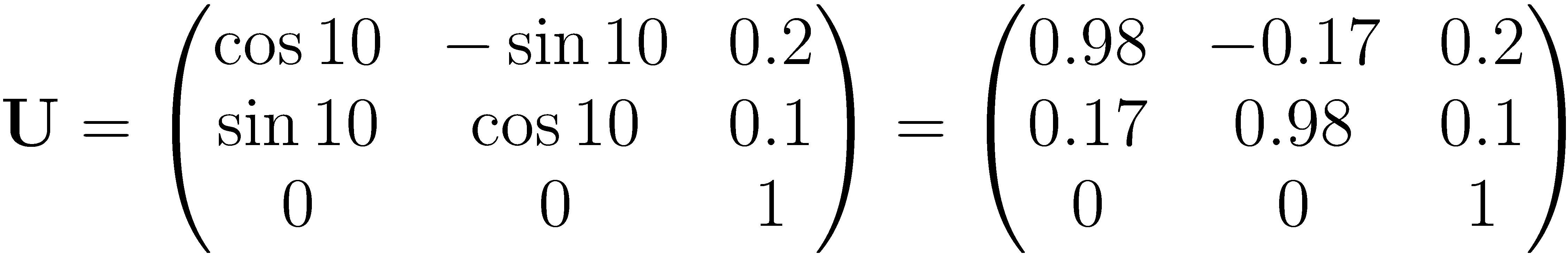 Autonomous Navigation for Flying Robots
Jürgen Sturm
11
Coordinate System Transformations
Now consider a different motion
Robot moves 0.2m forward, 0.1m sideward and turns by 10deg

After this motion, the robot pose becomes
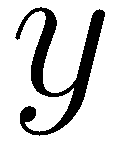 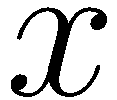 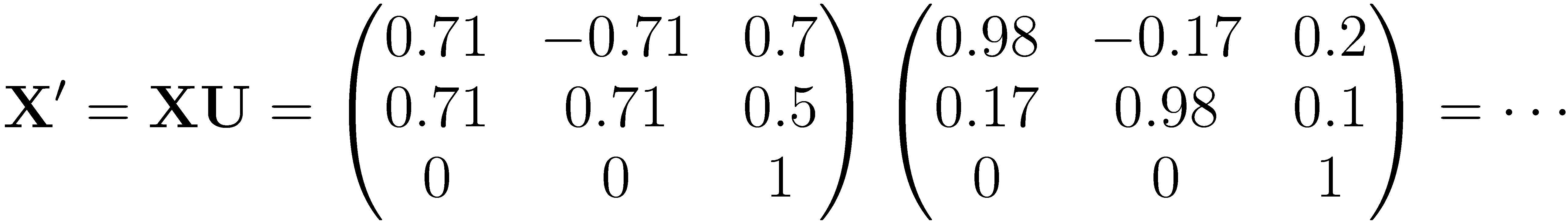 Autonomous Navigation for Flying Robots
Jürgen Sturm
12
Coordinate System Transformations
Note: The order matters!


Compare:
Move 1m forward, then turn 90deg left
Turn 90deg left, then move 1m forward
2.
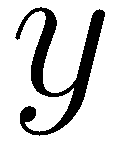 1.
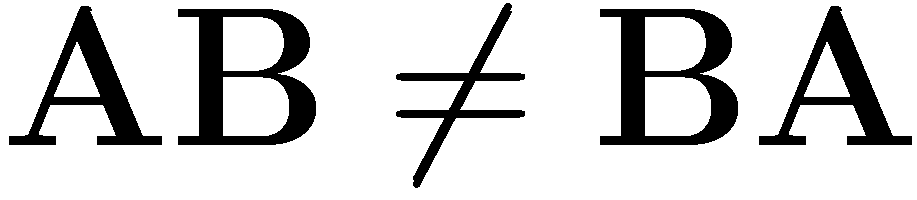 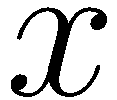 Autonomous Navigation for Flying Robots
Jürgen Sturm
13
Robot Odometry
How can we estimate the robot motion?
Control-based models predict the estimated motion from the issued control commands
Odometry-based models are used when systems are equipped with distance sensors (e.g., wheel encoders)
Velocity-based models have to be applied when no wheel encoders are given
Autonomous Navigation for Flying Robots
Jürgen Sturm
14
Dead Reckoning
Integration of odometry is also called dead reckoning
Mathematical procedure to determine the present location of a vehicle
Achieved by calculating the current pose of the vehicle based on the estimated/measured velocities and the elapsed time
Autonomous Navigation for Flying Robots
Jürgen Sturm
15
Motion Models
Estimating the robot pose      based on the issued controls (or IMU readings)       and the previous location
Motion model
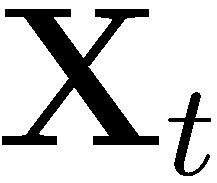 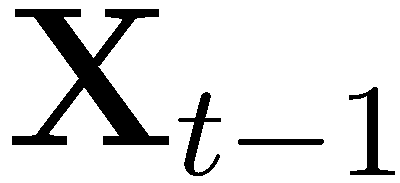 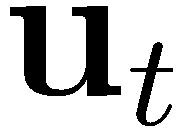 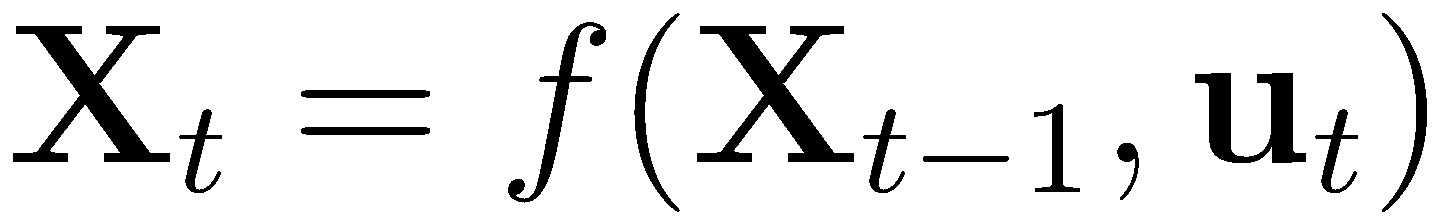 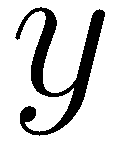 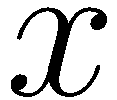 Autonomous Navigation for Flying Robots
Jürgen Sturm
16
Exercise
Given: 
IMU readings from real flight of Ardrone quadrotor
Horizontal speed in the local frame
Yaw angular speed
Wanted: 
Position and orientation in global frame
Integrate these values to get robot pose
Autonomous Navigation for Flying Robots
Jürgen Sturm
17
Lessons Learned
2D pose
Conversion between local and global coordinates
Concatenation of (robot) motions
Robot odometry
Autonomous Navigation for Flying Robots
Jürgen Sturm
18